Νοητική Λογιστική
Γνωστικά Σφάλματα
Αναστάσιος δ. Κωνσταντινίδης
Νοητική Λογιστική
Τι είναι:
Η Νοητική Λογιστική (mental accounting) προσδιορίζει την τάση που έχουν οι άνθρωποι να δημιουργούν, ανάλογα με τα χαρακτηριστικά τους, διαφορετικούς νοητικούς λογαριασμούς και να τοποθετούν εκεί γεγονότα που τους έχουν συμβεί. Παρουσιάζει δηλαδή, την τάση να εντάσσουν κάθε περιουσιακό στοιχείο, σε διαφορετικά επίπεδα χρησιμότητας και η κίνησή τους αυτή να ασκεί επίδραση στις αποφάσεις της καθημερινότητας, καθώς και σε άλλες συμπεριφορές.
Νοητική Λογιστική
Αποτελεσματική Αγορά
Η ορθολογική απόφαση πρέπει να περιλαμβάνει πάντα τόσο το κόστος, όσο και το όφελος. 
Όμως είναι γνωστό στον τομέα του μάρκετινγκ, ότι τα οφέλη γίνονται αντιληπτά, με διαφορετικό τρόπο μεταξύ των ανθρώπων. 
Τα άτομα δαπανούν με βάση το μυαλό τους, και όχι τη χρησιμότητα που θα λάβουν από τα αγαθά. Με την ύπαρξη της νοητικής συμπεριφοράς, καταρρίπτεται η θεωρία της χρησιμότητας, σύμφωνα με την οποία όλες οι επιλογές αξιολογούνται με βάση τη χρησιμότητά τους.
Νοητική Λογιστική
Άνθρωποι
Το ξεχωριστό αυτό είδος της λογιστικής, λειτουργεί και σαν εργαλείο των καταναλωτών, για να επιλυθούν προβλήματα αυτοελέγχου ως προς τις δαπάνες. 
«Ένα άτομο θα μπορούσε να χρησιμοποιήσει το ψυχικό λογιστικό σύστημα για να κρατήσει τις δαπάνες του υπό έλεγχο» ( Τhaler, 1999), παρόλα αυτά οδηγείται σε παράλογες ενέργειες και συμπεριφορές.
Οι άνθρωποι, δημιουργούν διανοητικά διαφορετικούς λογαριασμούς δαπανών στον προϋπολογισμό τους για δραστηριότητες, όπως ψυχαγωγία, τρόφιμα, ταξίδια και είδη ένδυσης. 
Αν αισθάνονται ότι έχουν ξοδέψει πολλά χρήματα, σε μια από αυτές τις κατηγορίες, θα καθυστερήσουν αναγκαίες αγορές στη συγκεκριμένη κατηγορία, έστω και αν εξακολουθούν να δαπανούν για άλλα αντικείμενα, (Becher, 2011).
Νοητική Λογιστική
Ο Επενδυτής
O Thaler, εισήγαγε την έννοια αυτή και στα χρηματιστηριακά δεδομένα.
Καταγράφει ότι η νοητική λογιστική αναφέρεται στην κωδικοποίηση, ταξινόμηση και παρακολούθηση των χρηματιστηριακών αποτελεσμάτων σε ξεχωριστούς νοητικούς λογαριασμούς, η επανεξέταση των οποίων γίνεται μόνο περιοδικά και όταν υπάρχει σχετική κίνηση. 
Θεωρεί, ότι η νοητική λογιστική, είναι ένας από τους πυλώνες στους οποίους στηρίζεται το σύνολο της οικονομικής/χρηματιστηρακής συμπεριφοράς, αποτελώντας το σύνολο των γνωστικών λειτουργιών που χρησιμοποιούν ιδιώτες και νοικοκυριά για την οργάνωση, αξιολόγηση και παρακολούθηση των χρηματοδοτικών δραστηριοτήτων. 
Οι επενδυτές τοποθετούν τα περιουσιακά τους στοιχεία σε διαφορετικά επίπεδα χρησιμότητας και αυτό επηρεάζει τη μετέπειτα επενδυτική τους συμπεριφορά (Thaler, 1999).
Οι επενδυτές λαμβάνουν διαφορετικές οικονομικές αποφάσεις για τους διαφορετικούς νοητικούς λογαριασμούς που έχουν δημιουργήσει, υπονομεύοντας τον ορθολογικό τρόπο λήψης μια ενιαίας απόφασης για ένα ενοποιημένο χαρτοφυλάκιο. 
Αγοράζουν χωριστά μετοχές, χωρίς ουσιαστικά να δίνουν προσοχή στη σχέση μεταξύ τους, παραμελώντας την ανάγκη για βελτιστοποίηση του επενδυτικού τους χαρτοφυλακίου (Shams, Kordlouie and Dezfuli, 2012).
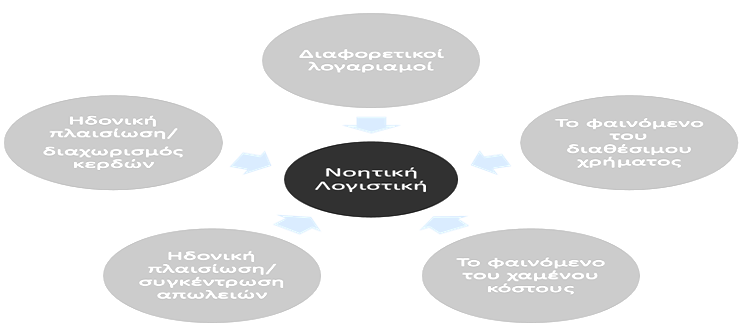 Δημιουργία Διαφορετικών Λογαριασμών
Το φαινόμενο των διαφορετικών νοητικών λογαριασμών, αναφέρεται στην τάση των ατόμων, να διαχωρίζουν τα χρήματα (ή το χρέος) σε χωριστούς λογαριασμούς (πνευματικούς ή πραγματικούς), με βάση ποικίλα υποκειμενικά κριτήρια, όπως ο σκοπός για τα χρήματα ή η πηγή των χρημάτων (Pohl, 2013).     
Αναφέρεται στην τάση να διαχωρίζουν τον τρόπο που ξοδεύουν και επενδύουν τα χρήματα και το πώς διαχειρίζονται τις ζημιές και τα κέρδη.
Αποτελεί το φαινόμενο με τη μεγαλύτερη συσχέτιση με τη νοητική λογιστική, μιας και ουσιαστικά αναφέρεται στην βάση της, τη δημιουργία διαφορετικών νοητικών λογαριασμών για τη διαχείριση και τη λήψη των αποφάσεων.
Δημιουργία  Διαφορετικών Λογαριασμών
Άνθρωποι
1. Νοητική Λογαριασμοί:
 Οικογένεια-Φίλοι/ Εχθροί.
2.Νοητικοί Λογαριασμοί: 
Έξοδα για αυτοκίνητο/ Έξοδα για διασκέδαση
3. Νοητική Λογαριασμοί: 
Καταθέσεις για σπουδές/Καταθέσεις για αγορά αυτοκινήτου
Δημιουργία  Διαφορετικών Λογαριασμών
Επενδυτές
Διακρίνουν το χαρτοφυλάκιο τους σε αυτό που αποτελείται από σταθερούς επενδυτικούς τίτλους και σε αυτό με καθαρά κερδοσκοπικό χαρακτήρα. 
Το μελετούν ξεχωριστά και απομονώνουν το ένα τμήμα από το άλλο. Αυτό γίνεται προκειμένου να μπορέσουν να διαχειριστούν ψυχολογικά, με καλύτερο τρόπο, τις αρνητικές αποδόσεις που μπορεί να επιφέρουν οι κερδοσκοπικές επενδυτικές συναλλαγές και να κρατούν ανεπηρέαστη την κερδοφορία των σταθερών επενδυτικών τίτλων. 
Έτσι, ο επενδυτής σπαταλά χρόνο και χρήμα για ξεχωριστά χαρτοφυλάκια, με ένα παράλογο τρόπο, ενώ η καθαρή του συνολική περιουσία του επηρεάζεται έτσι και αλλιώς (Phung, 2008).
Η νοητική λογιστική επίσης μπορεί να χρησιμοποιηθεί για να εξηγήσει και τη σχέση των επενδυτών με την τιμή αναφοράς μιας μετοχής. 
Όταν αγοράζουν μια μετοχή ανοίγεται ένας νοητικός λογαριασμός για τη συγκεκριμένη μετοχή και το σημείο αναφοράς (υπολογισμού κέρδους - απώλειας) είναι η τιμή που αγοράστηκε. 
Όταν πουληθεί η συγκεκριμένη μετοχή σε χαμηλότερη τιμή από την τιμή αγοράς ο λογαριασμός κλείνει με απώλειες και ανοίγεται ένα νέος με την αγορά νέας (Αλεξάκης και Ξανθάκης, 2008). 
Η τιμή όμως που αγοράστηκε και έχει ορισθεί ως τιμή αναφοράς, δεν αποτελεί την τιμή για ορθή αξιολόγηση της επενδυτικής ενέργειας.
Επιπλέον, η δημιουργία διαφορετικών λογαριασμών βοηθά τους επενδυτές να παρακολουθούν τις δαπάνες τους, τις αποταμιεύσεις τους καθώς και τις επενδυτικές αποφάσεις τους, αλλά με παράλογο τρόπο. 
Οι επενδυτές τοποθετούν τα έσοδα από το κεφάλαιο και το κεφάλαιο, σε διαφορετικά τμήματα μέσα στο μυαλό τους. Οι μετοχές, τα ομόλογα, τα παράγωγα βρίσκονται σε διαφορετικό νοητικό λογαριασμό από ότι τα μερίσματα, οι υπεραξίες, οι τόκοι με τα πρώτα να τοποθετούνται στο λογαριασμό κεφάλαιο και τα δεύτερα στοιχεία στο λογαριασμό έσοδα.
Όταν οι επενδυτές βρίσκονται σε πειρασμό και αδυναμία αυτοελέγχου ή θέλουν να ξοδέψουν χρήματα στρέφονται στο λογαριασμό έσοδα (Prakaz, 2013). Νιώθουν πιο ελεύθεροι να ξοδεύουν από το συγκεκριμένο λογαριασμό, παρά από το κεφάλαιο-πώληση μετοχών, ομολόγων (Statman, 2010). 
Οι διανοητικοί λογαριασμοί τους αποτρέπουν από επιδρομές στο κεφάλαιό τους, αλλά τους επιτρέπουν να «χρησιμοποιούν» τους λογαριασμούς εσόδων για να ζήσουν καλύτερα ( Shefrin, 2002). Εφαρμόζοντας τις διανοητικές τεχνικές σε χρηματιστήρια ο Thaler και Shefrin (1981), επεσήμαναν ότι οι επενδυτές διαχωρίζουν τις υπεραξίες των μετοχών από τα μερίσματα των μετοχών και δεν ενσωματώνουν τα μερίσματα στη συνολική απόδοση του χαρτοφυλακίου.
Το φαινόμενο του χαμένου κόστους
Άνθρωποι
Το φαινόμενο του χαμένου κόστους, υποδεικνύει την τάση των ανθρώπων να παρουσιάζουν μεταβολές στη συμπεριφορά τους και συγκεκριμένα στις μελλοντικές τους ενέργειες, με γνώμονα πάντα το κόστος που έχει προκαταβληθεί. 
Οι οικονομολόγοι και ψυχολόγοι ενδιαφέρονται από καιρό για την επίδραση των εφάπαξ εξόδων στις επιλογές των καταναλωτών και την οργανωτική συμπεριφορά (Τhaler, 1990). 
Δεδομένο ότι το εφάπαξ κόστος είναι μη αναστρέψιμο, δεν θα πρέπει να παίζει κανένα ρόλο στην ορθολογική λήψη αποφάσεων, ωστόσο, έχει εμπλακεί σε φαινομενικά παράλογες αποφάσεις, σε πολλές περιπτώσεις (Ηο, Phg, Reza, 2014).
Οι Arkes και Blumer τo 1985, μετά από έρευνα που πραγματοποίησαν, κατέληξαν στο συμπέρασμα πως οι οπαδοί μιας ομάδας που προπλήρωσαν τα εισιτήρια αγώνων για έξι μήνες, παρακολούθησαν περισσότερα παιχνίδια κατά τους επόμενους έξι μήνες σε σχέση με αυτούς που τα παρακολουθούσαν και τα πλήρωσαν τμηματικά. 
Ο λόγος ήταν το εφάπαξ κόστος.
Το φαινόμενο του χαμένου κόστους
Επενδυτές
Στην περίπτωση των κεφαλαιουχικών επενδύσεων, το αποτέλεσμα του χαμένου κόστους καταγράφει την τάση των ανθρώπων, να συνεχίζουν να επενδύουν σε κάτι, που προφανώς δεν λειτουργεί. 
Παρουσιάζει την εμμονή των επενδυτών να κρατούν και να εμμένουν σε ζημιογόνες θέσεις, την απροθυμία τους να απαλλαγούν από λανθασμένες επιλογές με την προσδοκία για μελλοντικά κέρδη. 
Αποτελεί ένα κοινό φαινόμενο που συναντάμε στους κατόχους μετοχών, οι οποίες έχουν καταγράψει απώλειες και τις διατηρούν με την απεγνωσμένη ελπίδα, ότι θα αυξηθούν οι τιμές τους και πάλι.
Όταν τα άτομα επενδύουν στην κεφαλαιαγορά ανοίγουν νοητικούς λογαριασμούς. Στην περίπτωση που η επένδυση αυτή αποδεικνύεται λανθασμένη, παραμένουν σ’ αυτήν μέχρι να ανακάμψει, γιατί η πώληση των επενδυτικών εργαλείων (κλείσιμο του νοητικού λογαριασμού) σηματοδοτεί απώλεια, συναισθηματική δυσαρέσκεια, αποτυχία (Nosfinger, 2001). 
Σύμφωνα με τον Festinger (1957), το αποτέλεσμα του χαμένου κόστους, σχετίζεται με τη θεωρία της γνωστικής ασυμφωνίας. 
O Thaler το 1980 έγινε πιο συγκεκριμένος και κατέγραψε τη συσχέτιση της τάσης με τη νοητική λογιστική, κάτι που συμπλήρωσε και ο Nosfinger το 2001.
Το φαινόμενο του διαθέσιμου χρήματος
Άνθρωποι
Το φαινόμενο του διαθέσιμου χρήματος αναφέρεται στην περίπτωση, που η αξία του χρήματος μεγαλώνει ή υποτιμάται σε σχέση με την πηγή προέλευσής του. Σύμφωνα με το συγκεκριμένο φαινόμενο, εκατό ευρώ που έχουν κερδηθεί, έχουν μικρότερη αξία από εκατό ευρώ, που έχουν αποκτηθεί μετά από εργασία. 
Καλείται και ως φαινόμενο «τα χρήματα του σπιτιού» (house money effect). Η ονομασία αυτή προήλθε από την έκφραση που χρησιμοποιούμε στο καζίνο: «παίζοντας με τα χρήματα του σπιτιού». 
Όταν οι κερδοσκόποι κερδίσουν, δεν θεωρούν το κερδισμένο ποσό ως δικό τους και δεν ενσωματώνουν αμέσως τα κέρδη τους με τα χρήματά τους. Αισθάνονται ότι είναι χρήματα του καζίνου, επομένως η συμπεριφορά τους αλλάζει ως προς τις επόμενες κινήσεις.
Όταν αποφασίσουν να ασχοληθούν με ένα τυχερό παιχνίδι για πρώτη φορά, με τα χρήματα που «έφεραν από το σπίτι», είναι επιφυλακτικοί και συντηρητικοί. Όταν κερδίζουν, χάνουν την αίσθηση του κινδύνου και γίνονται πιο επιθετικοί (Hsu and Chow, 2010). 
Η συγκεκριμένη προκατάληψη είναι γενικά συνεπής με τη θεωρία προοπτικής, μια και αποδέχεται ότι τα προηγούμενα αποτελέσματα επηρεάζουν σε μεγάλο βαθμό την ατομική συμπεριφορά.
Το φαινόμενο του διαθέσιμου χρήματος
Επενδυτές
Η συγκεκριμένη διάσταση του φαινομένου, καταγράφηκε από τους Τhaler και Johnson το 1990, οι οποίοι διέκριναν την τάση των ανθρώπων να αναλαμβάνουν μεγαλύτερο κίνδυνο, μετά από πετυχημένες επενδυτικές κινήσεις. 
Η ανάληψη κινδύνου επηρεάζεται από προηγούμενα κέρδη και ζημιές, γίνεται με πιο εύκολο τρόπο όταν υπάρχει προηγούμενο κέρδους, ενώ μια εκ των προτέρων απώλεια καθιστά μια ευκαιρία λιγότερο ελκυστική. 
Ο Frino, Grand και Johnstone (2008), κατέδειξαν ότι το φαινόμενο του διαθέσιμου χρήματος επηρεάζει σημαντικά την επενδυτική συμπεριφορά και ιδιαίτερα των ειδικών που δραστηριοποιούνται στη χρηματαγορά. 
Oι επενδυτικές αποφάσεις λαμβάνονται με βάση τα κέρδη και τις ζημίες, που αποτελούν ένα σημείο αναφοράς (Mattos, Garcia, 2009). Μια αρχική ζημία μπορεί να προκαλέσει αποστροφή του κινδύνου, ενώ ένα προηγούμενο κέρδος μπορεί να οδηγήσει τους επενδυτές να επιζητούν μεγαλύτερο κίνδυνο
Τα άτομα που εμπορεύονται χρηματιστηριακά προϊόντα, αναλαμβάνουν μεγαλύτερο κίνδυνο, μετά από τα κέρδη, και μικρότερο μετά από ζημίες. 
Οι επενδυτικοί σύμβουλοι και γενικότερα οι παράγοντες της αγοράς διατηρούν την ποσότητα των κερδισμένων χρημάτων σε ξεχωριστούς τεχνητούς λογαριασμούς και θεωρούν ότι η μη αναμενόμενη αύξηση του πλούτου είναι διαφορετική από τον υπόλοιπο πλούτο και είναι πρόθυμοι να επενδύσουν τα κέρδη χωρίς να έχουν αίσθηση του κινδύνου ( Shumway, 2012)
Ηδονική πλαισίωση
Άνθρωποι
Το κέρδος είναι πάντα κέρδος και η ζημία ζημία. Η προτίμηση στα επιμερισμένα κέρδη και όχι στην εφάπαξ καταβολή του, όπως και η προτίμηση στη συνολική απώλεια/ζημία, μπορεί να επιφέρει την ψυχολογική ηρεμία, αλλά όχι την οικονομική ευκαιρία.
H έρευνα του Thaler το 1985, πάνω στη νοητική λογιστική και τη θεωρία των προσδοκιών, τον οδήγησε στην έννοια της ηδονικής διαμόρφωσης. 
Η ηδονική διαμόρφωση αναφέρεται στην τάση των ανθρώπων, να προτιμούν μικρά κέρδη κάθε ημέρα, παρά ένα μεγάλο κέρδος ίσης αξίας, εφάπαξ. 
Εκφράζει την προτίμησή τους να κερδίζουν κάθε ημέρα δέκα ευρώ για δέκα φορές, παρά εκατό ευρώ για μια και μοναδική φορά, μιας και η ευχαρίστηση που λαμβάνουν είναι πολύ μεγαλύτερη στη πρώτη περίπτωση, από ότι στη δεύτερη. 
Ο λόγος είναι ότι η χαρά τους επιμερίζεται, γιατί θεωρούν ότι λαμβάνουν δέκα στιγμές ευτυχίας. Επειδή η συνάρτηση αξίας είναι κοίλη στα κέρδη, μια υψηλότερη συνολική αξία προκύπτει ως αποτέλεσμα, όταν αποσυντίθενται ένα μεγάλο κέρδος σε δύο (ή περισσότερα) μικρότερα ποσά (Frank and Parker, 2010). Η τμηματοποίηση των κερδών σε περισσότερες από μια χρονικές στιγμές, προκαλούν τη λανθασμένη σκέψη της μεγιστοποίησης της χρησιμότητας (Phung, 2011).
Το αντίθετο συμβαίνει με τις απώλειες. Τα άτομα επιθυμούν να προκληθεί μια ζημία εκατό ευρώ μια φορά, παρά να χάσουν δέκα ευρώ κάθε ημέρα, για δέκα ημέρες.
 Στην περίπτωση αυτή, το συναίσθημα της απώλειας βιώνεται κάθε φορά, που μειώνεται η αξία των επενδύσεων και είναι περισσότερο οδυνηρό από το να αντιμετωπιστεί συνολικά, μία και μοναδική φορά. 
Τα άτομα της χρηματαγοράς φαίνεται να έχουν ανακαλύψει την αρχή, ότι οι απώλειες είναι πιο ανώδυνες όταν συνδυάζονται, παρά όταν λαμβάνονται ξεχωριστά (Frank and Parker, 2010). 
Επιπλέον, πιστεύουν ότι η συνολική απώλεια δημιουργεί μια λιγότερο αρνητική χρησιμότητα (Phung, 2011).
Η ηδονική πλαισίωση είναι η πρακτική της επιλογής πλαισίων, που είναι ελκυστικά. Οι άνθρωποι με προβλήματα αυτοελέγχου, χρησιμοποιούν συχνά την ηδονική επεξεργασία, για να τους βοηθήσει να αντιμετωπίσουν τα προβλήματα. 
Υπάρχει και μια άλλη οπτική για την ηδονική πλαισίωση, που σχετίζεται με τις εκπτώσεις και τις προσφορές. 
Το φαινόμενο κάνει την εμφάνισή του σε περιπτώσεις πακέτων προσφορών, σε προϊόντα που δεν είναι χρηστικά. 
Η έκπτωση στα συγκεκριμένα αυτά πακέτα πλαισιώνεται ως αποταμίευση και όχι απλά σαν καλύτερη τιμή, έρχεται να αιτιολογήσει αυτήν την αγορά και να μειώσει την ενοχή. Κάτι που δεν συναντάμε στην αγορά προϊόντων, που είναι χρήσιμα στην πορεία του χρόνου (Κhan and Dhar, 2010).
Ηδωνική Πλαισίωση
Επενδυτές
Σε χρηματιστηριακή βάση, η ηδονική πλαισίωση κάνει την εμφάνισή της στη σχέση επενδυτών και μερισμάτων (Shefrin, 2002). 
Εκφράζει την επιδίωξη των επενδυτών για αγορά μετοχών προσβλέποντας στην τμηματική απολαβή μερισμάτων από την αύξηση της χρηματιστηριακής τιμής, μιας και δεν τους αφορά η αύξηση της συνολικής αξίας.
H ηδονική πλαισίωση συνδέεται άμεσα και με το φαινόμενο της διάθεσης (disposition effect). 
Το συμπέρασμα αυτό επιβεβαιώνεται μέσα από τη θεωρία της προοπτικής μιας και ως φαινόμενο διάθεσης, ορίζεται η τάση των επενδυτών να πουλούν μετοχές και γενικότερα επενδύσεις, που η αξία τους έχει ανέλθει ενώ αντίθετα να διατηρούν στο επενδυτικό τους χαρτοφυλάκιο επενδυτικά προϊόντα που η αξία τους έχει μειωθεί (σε σχέση με την τιμή αγοράς). 
Η συγκεκριμένη αυτή διάθεση των ατόμων μειώνεται μέσω της ψυχολογικής και νοητικής προσέγγισης που επιβάλει η ηδονική πλαισίωση.